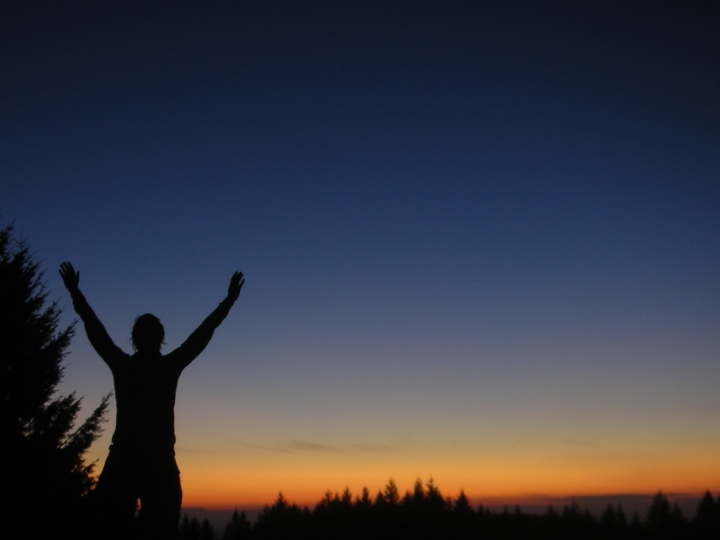 Song of praise
Nkauj  Qhuas Vaajtswv

Zaaj #6
“Vaajtswv thov koj”
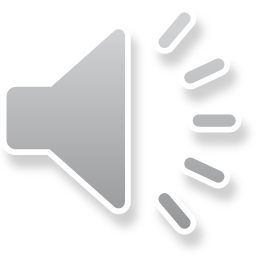 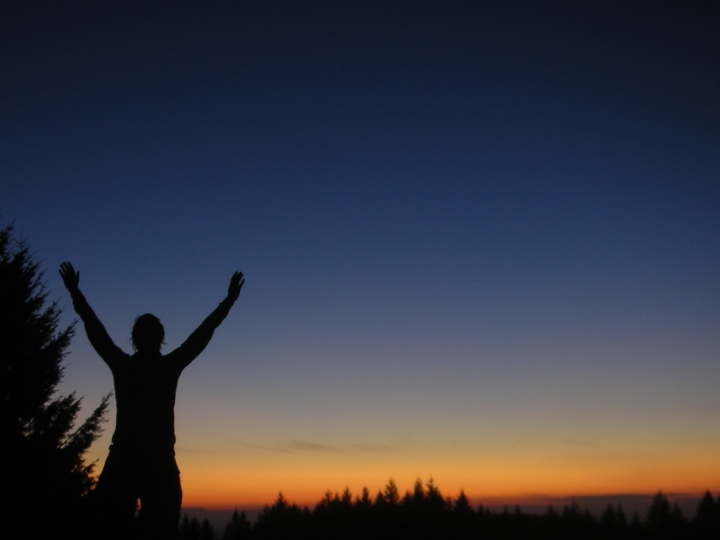 *Vaajtswv thov Koj, foom koob moov rau, peb cov ntseeg kws lug ntawm nuav.  
*Koj yog tug kws, muaj sab dlawb paug, peb txhaj ca sab lug cuag Koj.
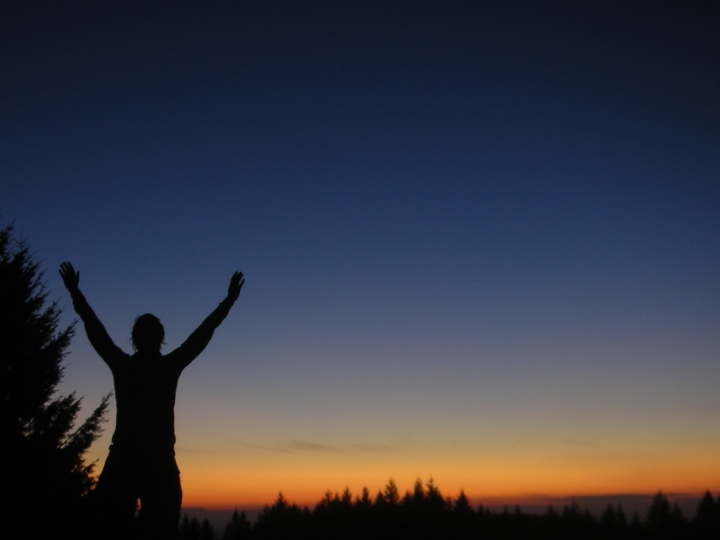 Chorus: * Tej kws peb ntseeg tej ntawd ruaj khov, peb yeej ncu ntsoov Koj tshaav ntuj. 
-Peb lug qhuas Koj, peb lug fwm Koj, peb tau zoo nyob kaaj sab lug.
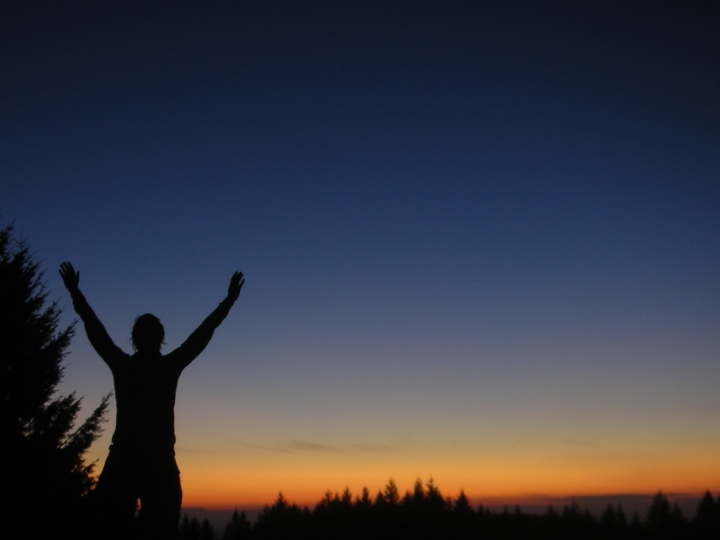 2. *Vaajtswv Koj tub, paab peb kawg nkaus, nwg nuav peb txhus caug pe Koj.  
*Koj hlub suavdlawg, cov hluas cov laug, Koj khaiv Yexus lug theej txhoj.
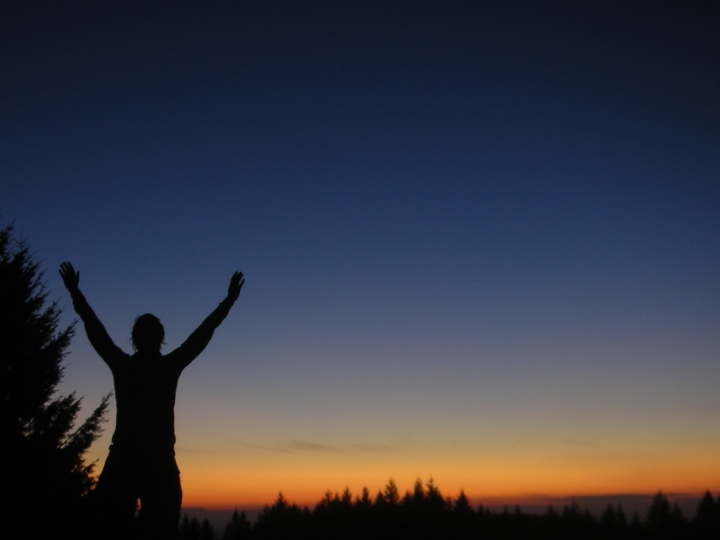 Chorus: * Tej kws peb ntseeg tej ntawd ruaj khov, peb yeej ncu ntsoov Koj tshaav ntuj. 
-Peb lug qhuas Koj, peb lug fwm Koj, peb tau zoo nyob kaaj sab lug.
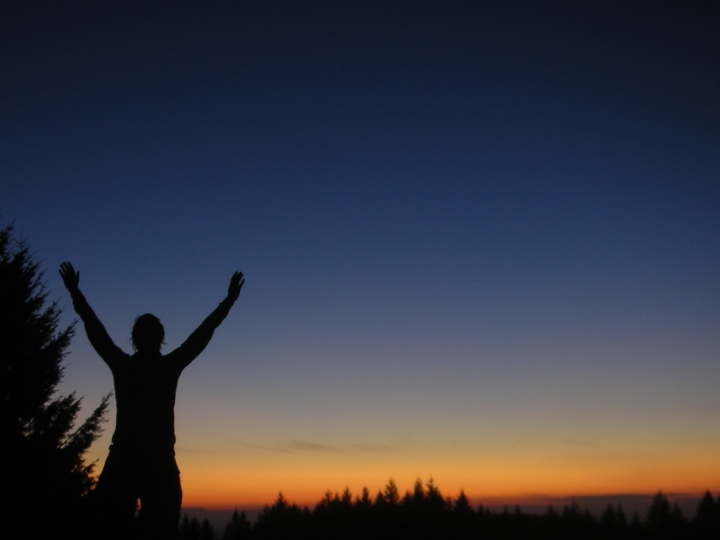 3. -Vaajtswv thov Koj, khaiv tug Ntsuj plig, kaav taag nrho peb sab peb ntsws.  
-Peb yuav ca Nwg, kaav huv tuab si, peb muab txhua yaam tso rua Nwg.
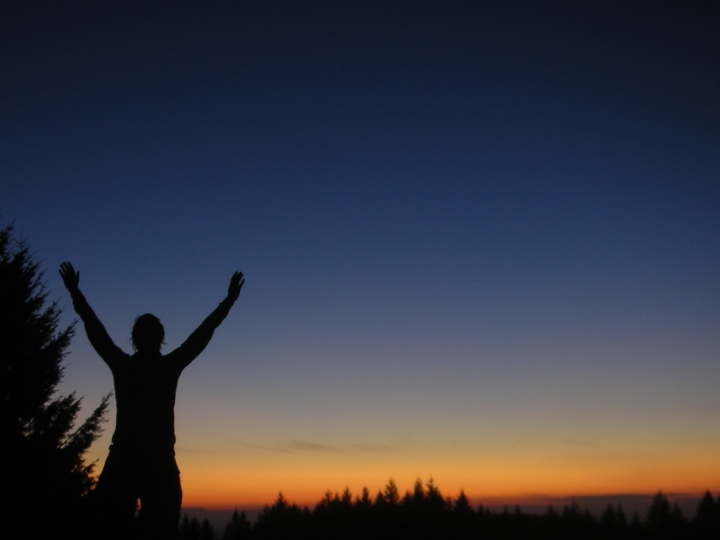 Chorus: * Tej kws peb ntseeg tej ntawd ruaj khov, peb yeej ncu ntsoov Koj tshaav ntuj. 
-Peb lug qhuas Koj, peb lug fwm Koj, peb tau zoo nyob kaaj sab lug.